A Design Partnership For Socio-Environmental Science Investigations
1Alec Bodzin, 2David Anastasio, 2Dork Sahagian, 3Kate Popejoy, 1Tom Hammond, 4Breena Holland, and 5Scott Rutzmoser
1Department of Education and Human Services, Lehigh University2Earth and Environmental Sciences, Lehigh University 3Popejoy STEM, LLC
1Department of Political Science, Lehigh University5Library and Technology Services,  Lehigh University
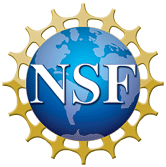 2018 American Geophysical Union Fall Meeting, Washington, DCDecember 10-14, 2018
DRL-1614216
Socio-Environmental Science Investigations (SESI)
Inquiry-based investigations
Map-based mobile data collection
Analysis with Web-based mapping software
Pedagogical frameworks of place-based education and socio-scientific investigations
Local issues
Field work in the local setting
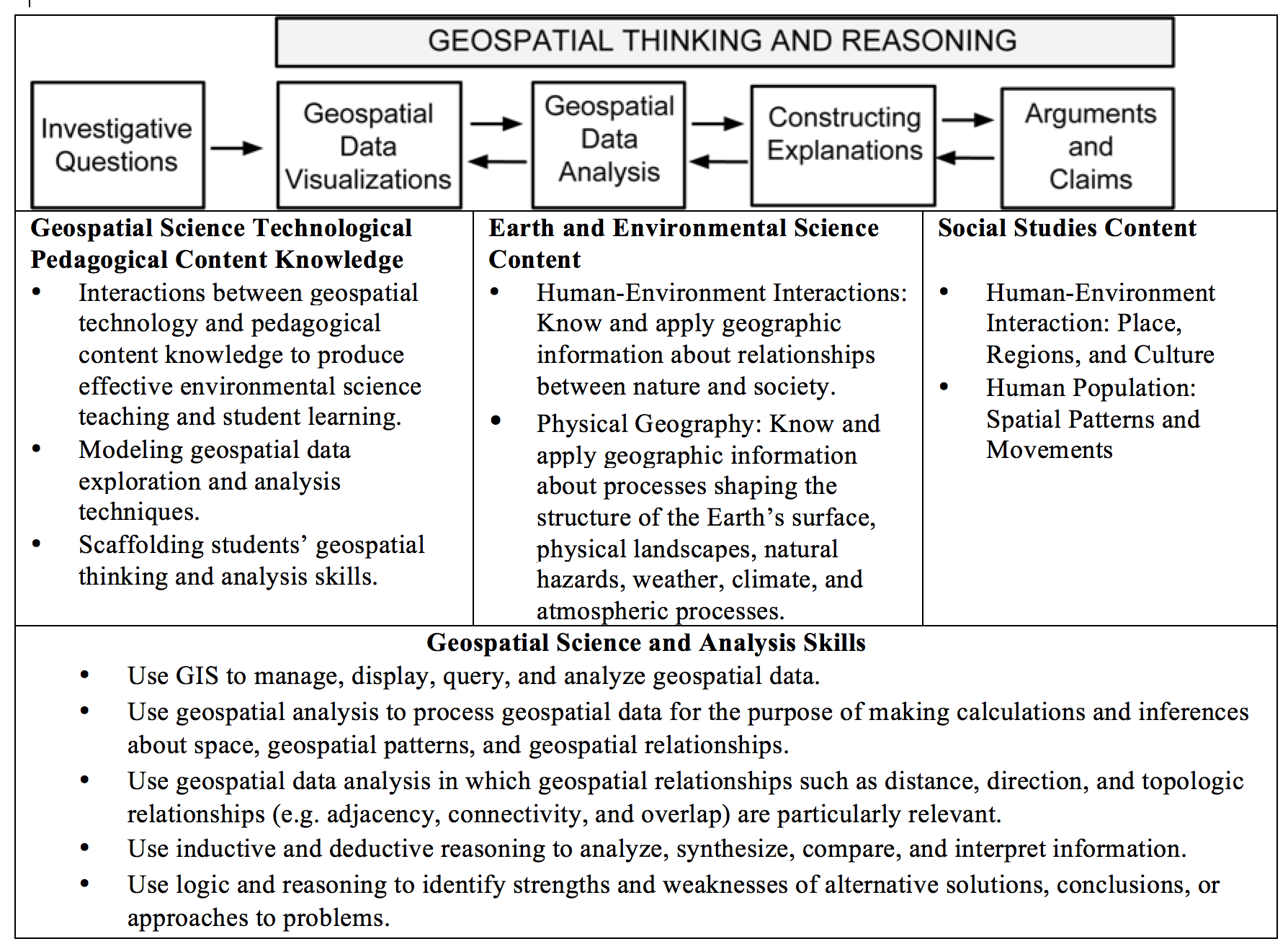 About Our School Partner
Urban public school
9th grade
All students economically disadvantaged
2/3 Hispanic or Latino
21% ELL, 19% IEPs
Many students are unengaged learners  (but not all)
Unmotivated to learn
Do not complete tasks
Avoid challenging work
Design Partnership
Lehigh University natural science, social science, and education professors
School science and social studies teachers
Co-development of all curriculum materials – prototype, pilot-test, field-test
Hybrid Professional Development model- Active learning experiences- Collaboration- Reflect on teaching practices- Sufficient time to implement what has been learned
[Speaker Notes: A]
Design Partnership – Leveraging Expertise
Rich discussions of content, STEM process skills, student engagement
Ensuring content is meaningful and relevant to students’ lives
Ensuring materials usable for diverse learners
SESI Investigations
Trees and Ecological Services Students identify trees and explore the environmental and societal benefits that trees provide in their city. They also investigate the relationship among trees and crime in their city.
Urban Heat Islands, Carbon Sequestration, Transportation Modes, Ecosystem Scavenger Hunt, Built Environment Scavenger Hunt, Zoning
Projects:  Tree Planting, Built Environment, Culminating Project
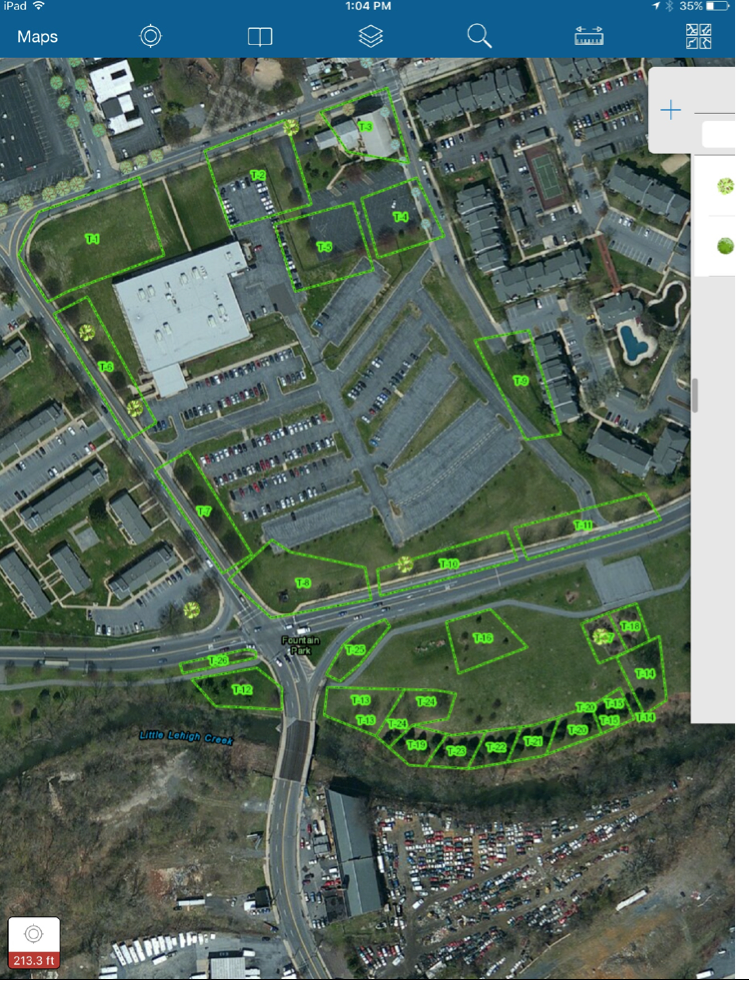 Data Gathering Areas
School
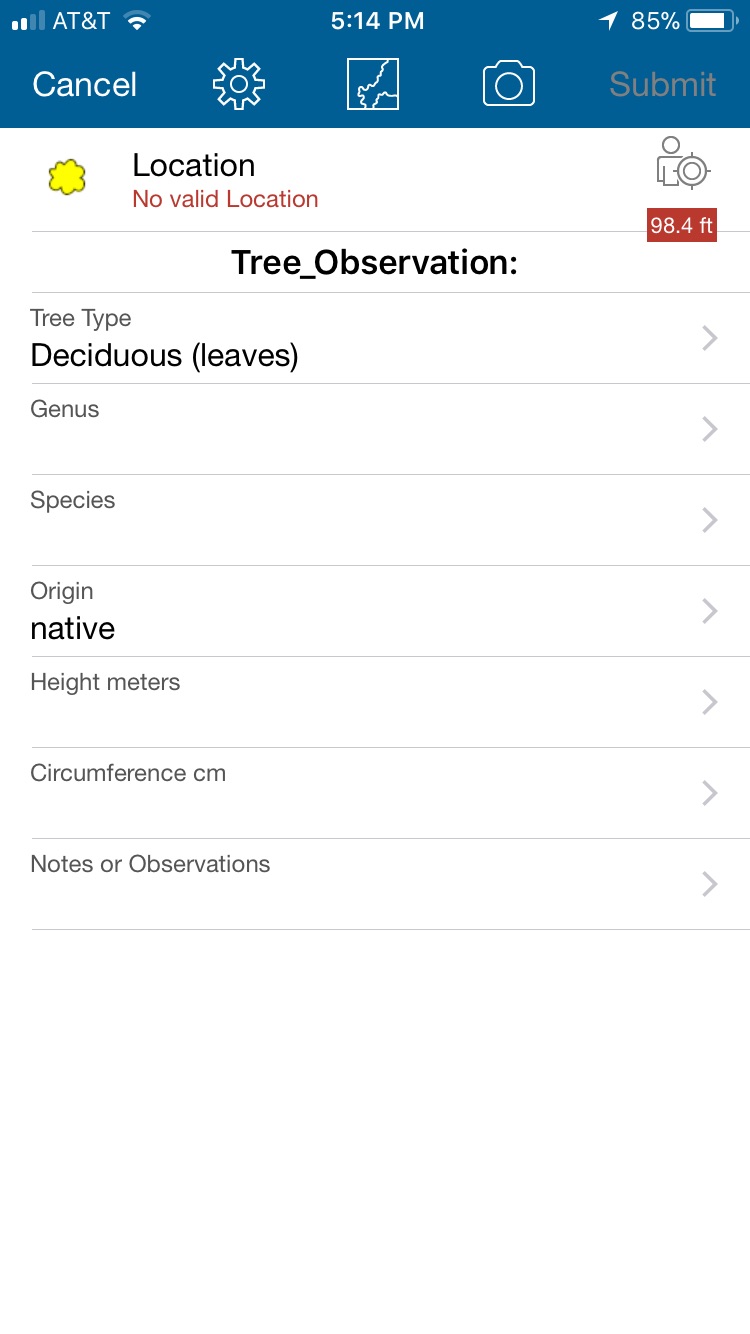 Data Gathering Interface
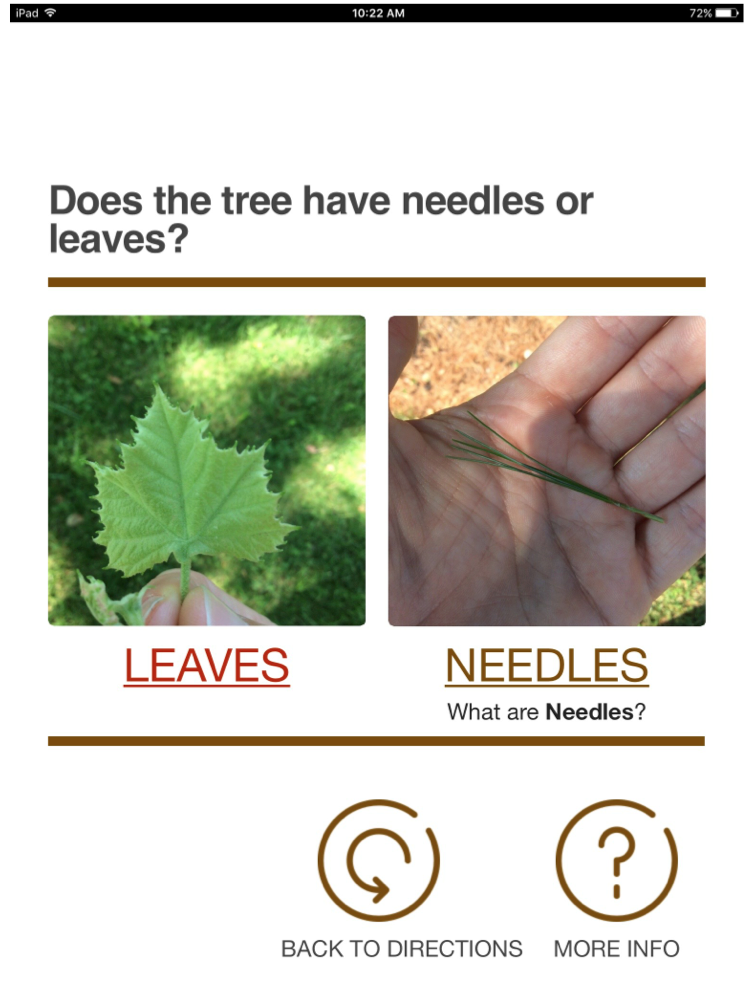 iBook pages
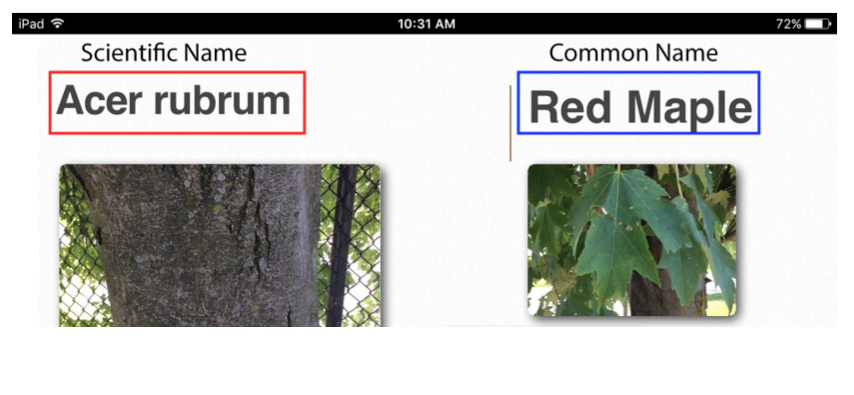 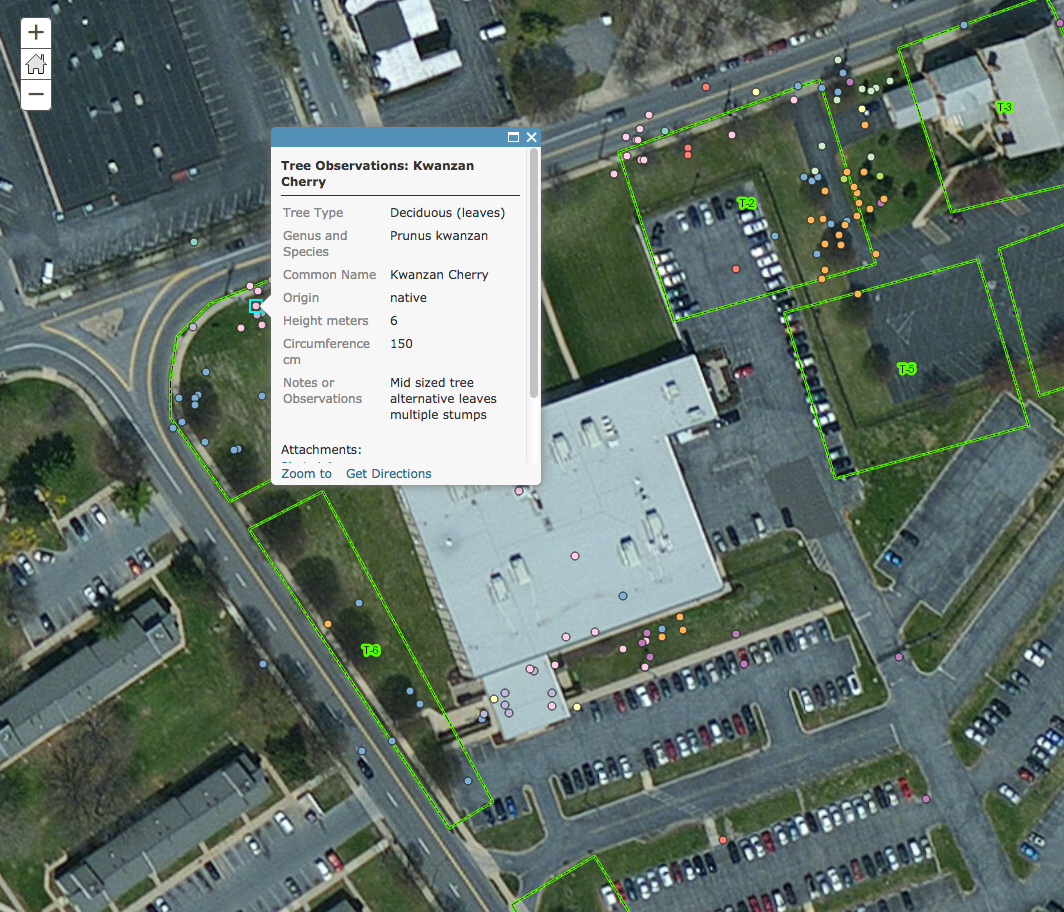 Student Data
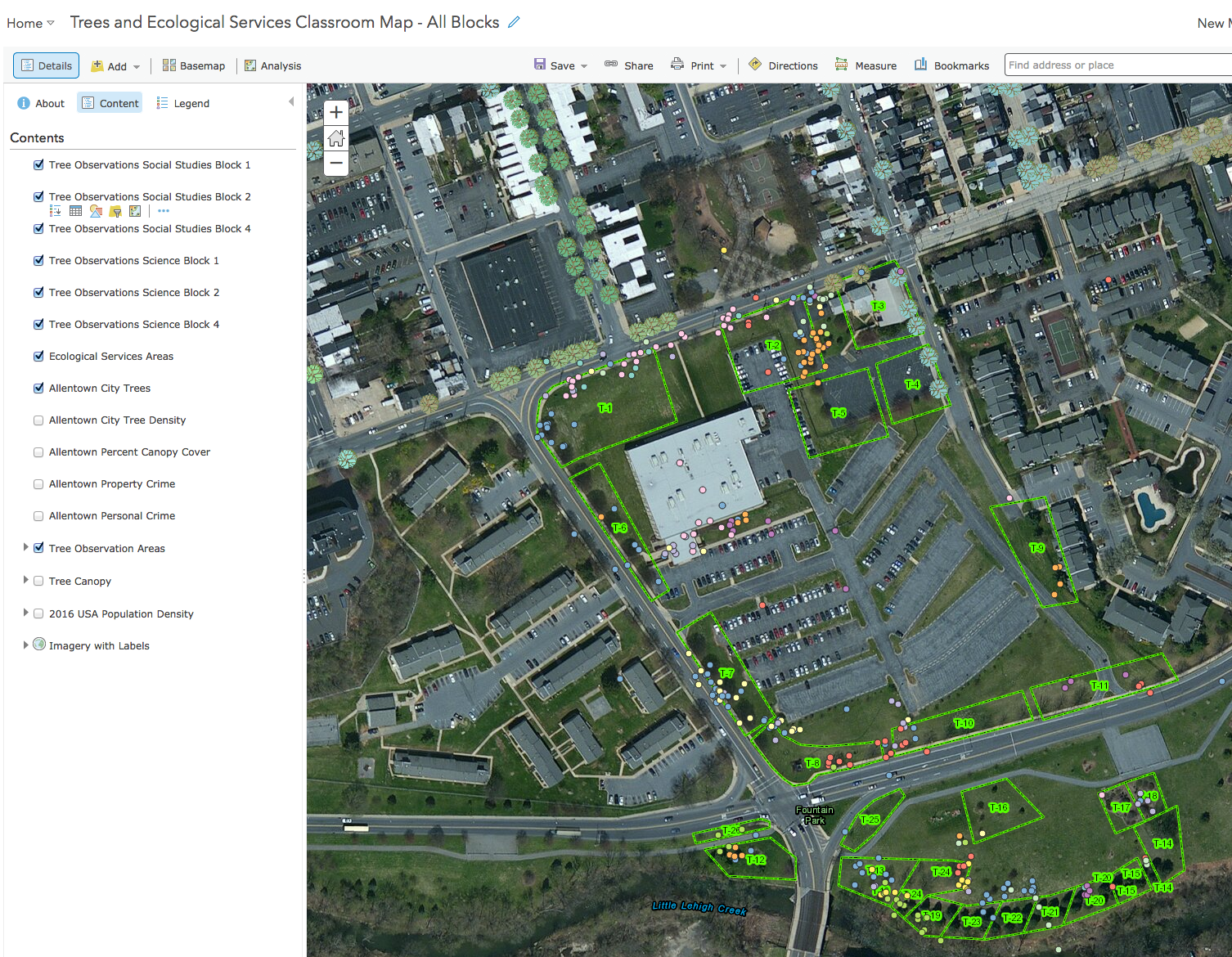 Using Filters for Data Analysis
Personal and Property crime and % tree canopy
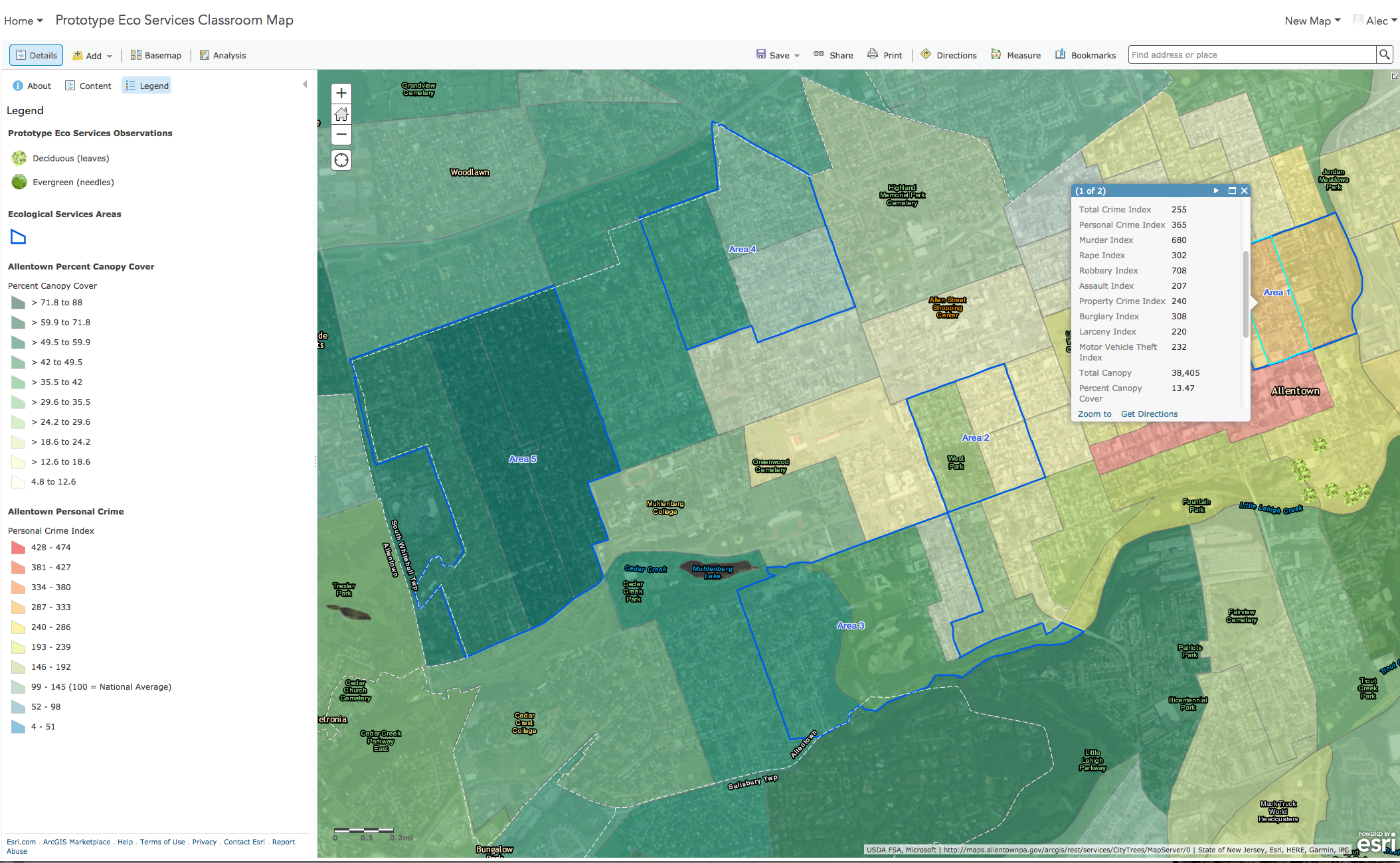 Factors that make design partnerships successful
Understand that teachers are very busy people
Regular meetings at the school
Hybrid PD – teachers’ schedules are more restrictive than academics
Relationship building is key
Develop trust
Share what you are learning
Listen carefully to the teachers
Benefits that scientists receive
Curriculum design and pedagogical models
Understanding learner characteristics
Interdisciplinary and multidisciplinary approaches to teaching and  learning
Teaching and learning with GIS / new databases and software
Understanding visualizations as a pedagogical tool
Communication opportunities to present scientific concepts to be understood by non-specialists
[Speaker Notes: multi disciplinary  because it combines social studies and science subjects, this is different than interdisciplinary e.g. neighborhood improvement, zoning using data, exemplified by culminating projects]
Questions and Comments
SESI materials are available at: https://eli.lehigh.edu/sesi/ 
To access assessment materials: Login: eliteacherPassword: 87dja92